Academisation and Support Services
January 2020
Focus on Financial Matters
Key Current Trends:
Academisation in the Catholic Church
Diocesan oversight/CES policies and protocols
Growth of MATs/MACs (conversion & merger)
School Improvement Capacity Framework – Trust Capacity Fund (closed but…)
Increasing focus on demonstrating financial efficiency
MAT financial health
Director risks
Centralisation & Lean Leadership
Reminder of Academy Pros and Cons
Implications for the MAC
MAC expansion
Special resolution to adopt new CES Articles of Association
Changes to MAC Board to reflect new Articles (no Principal Directors and no Staff Directors)
Simplified Scheme of Delegation
MAC merger achieved by transferring academies to one of the MACs (re-academisation)
New MAC
WS will incorporate the MAC and prepare company books
Adopt CES Articles of Association
Members: Director of DES, Diocesan Treasurer and Director of Education
Directors: Min. 4 Foundation Directors, 2 Chairs of the LGBs
Simplified Scheme of Delegation
Catholic MAT Mergers
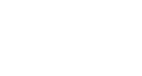 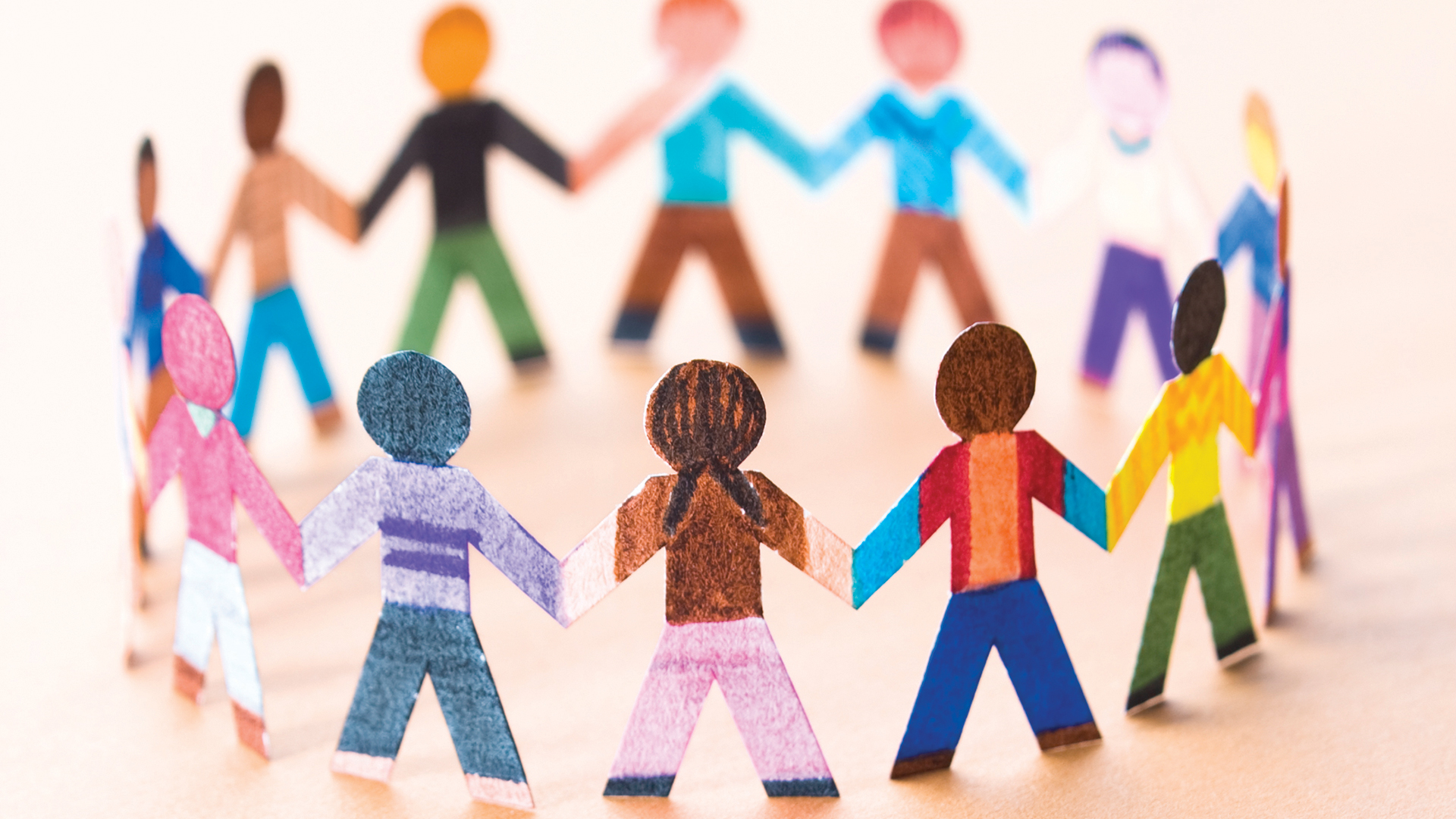 Recent Examples:
Nottingham
Northampton
Hexham & Newcastle
What’s worked well?
Vision
Consultation
Consolidation
Flexibility
Experience from Northampton
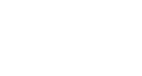 2 MATs (North and South) – involved a merger of 3 MATs in North and 2 in South
Combined with a restructure of operational teams – no redundancies but some natural loss
Transparency as to rationale -  cost cutting and capacity building
Issues – protecting pay, ensuring harmonisation, introduction of new financial systems, Union and Diocesan engagement
Growth - Due Diligence
Focus on sharing information and building relationships
Consider external support
More than a desk top exercise
Focus on viability and sustainability
Carry out in stages:
Phase 1 – pupil numbers, staffing structure, contracts, reserves
Phase 2 – educational outcomes, progress scores, inspections
Phase 3 – statutory staffing information, absences, premises
Building Trust
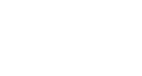 Emphasis on relationships
Renew focus on Catholic education and mission of the Church
Rewrite the narrative
Provide opportunity beyond local community
Embrace the collective
Proactive leadership – acting on the system not just in the system
Financial Efficiency & Oversight
School Resource Planning – ESFA support
Policies on levies and reserves – MAT picture
Increasing tendency to centralise operations but less so leadership
Benefits in terms of auditing and risk management
CEO pay still an issue
MAT Growth Grants
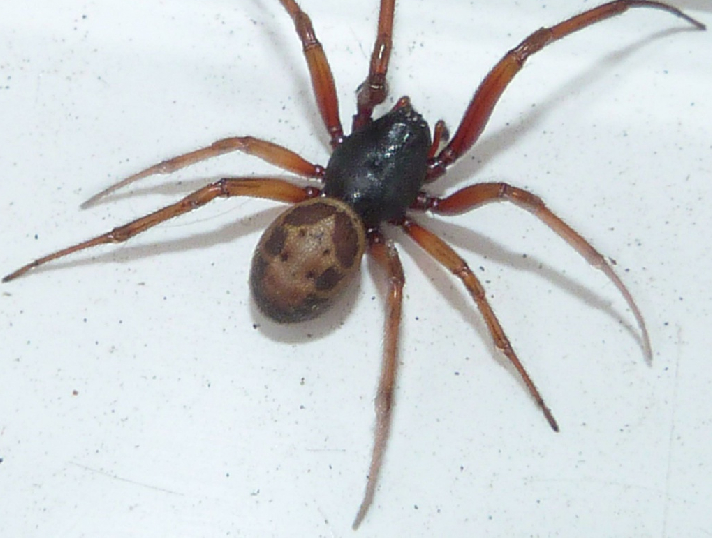 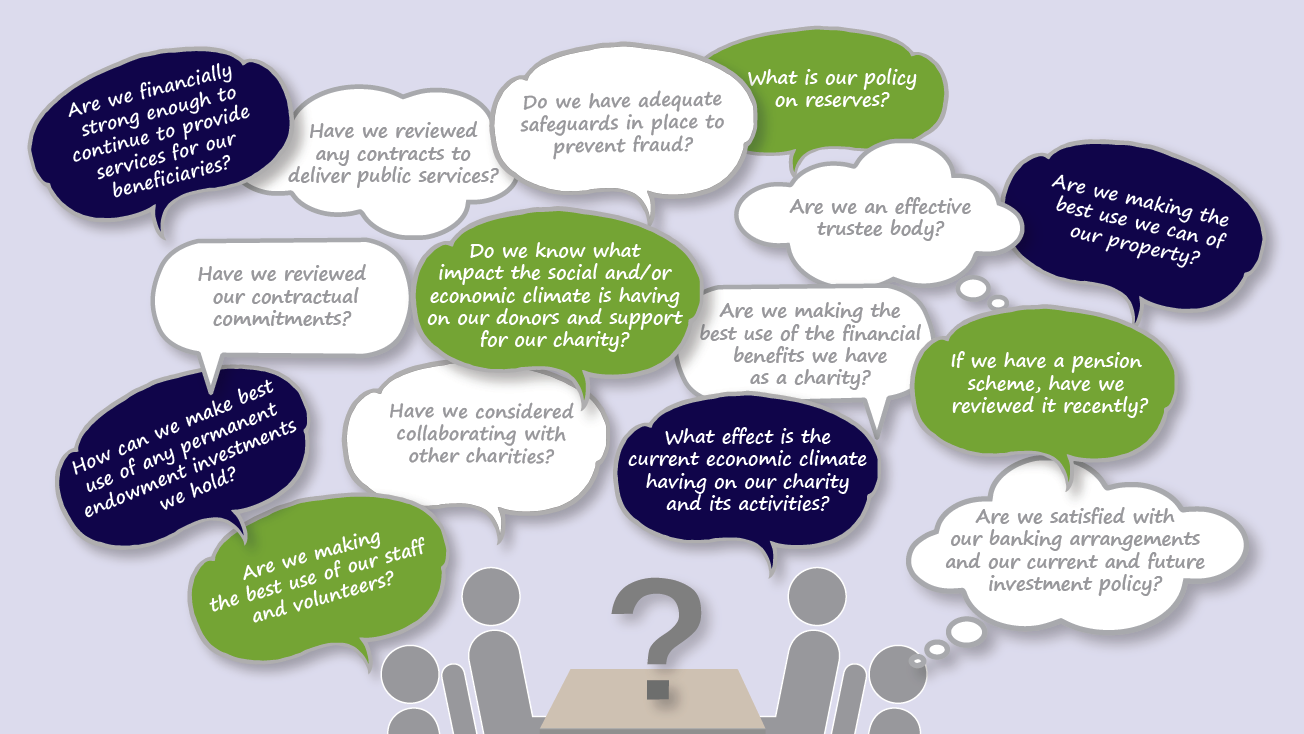 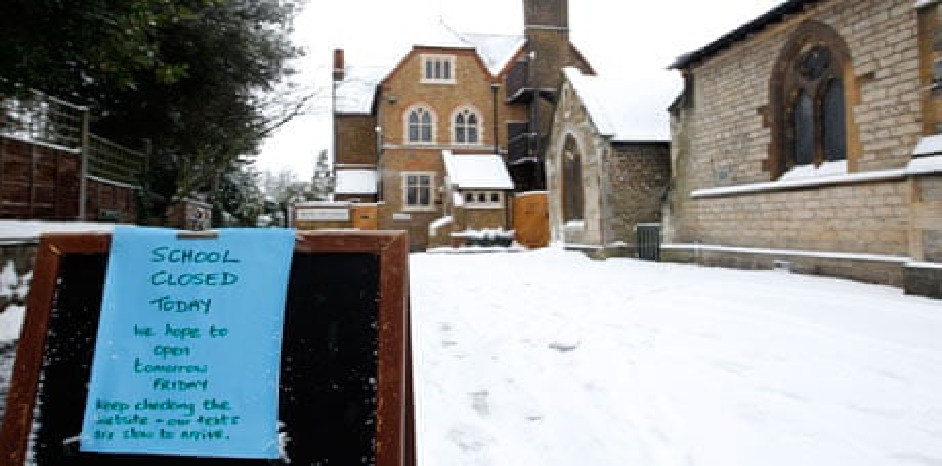 Divider slide
Wider Trends and Issues
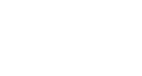 Complaints and exclusions
SEND and discrimination claims
Defamation and harassment
Employment flexibility (changes to calculation of holiday pay, fixed term contracts, IR35)
Forced academisation and position of Unions
Contract management
GDPR
Questions
eDUCATION
Our School Support team
ANDREA SQUIRES
THERESA KERR
Cassandra hurley
Caroline rowlands
LAURA MARTIN
Ezra mCkenzie
STEPHANIE HUGHES
William cowell
Partner
Senior Associate
Senior Associate (Employment matters)
Senior Associate (Employment matters)
Associate
Solicitor (Property matters)
Solicitor
Solicitor
“Winckworth Sherwood LLP has experience advising the full spectrum of education clients, including schools, colleges, multi-academy trusts and universities. Andrea Squires leads the team …Theresa Kerr heads up the schools support service”
The Legal 500, 2019
SOLICITORS AND  PARLIAMENTARY AGENTSMinerva House5 Montague Close,  London, SE1 9BBDX 156810 London Bridge 6020 7593 5000020 7593 5099www.wslaw.co.uk
ANDREA SQUIRES Partner  asquires@wslaw.co.uk 020 7593 5039